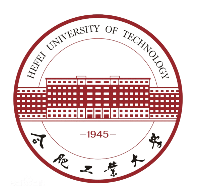 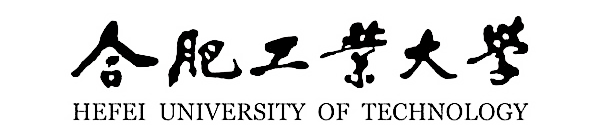 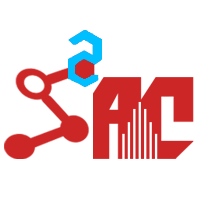 工作汇报
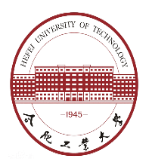 Former-DFER: Dynamic Facial Expression Recognition Transformer
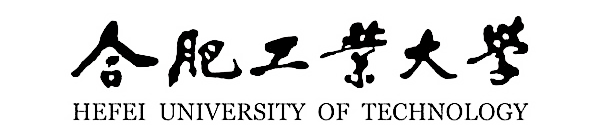 论文提出了一种适用于野外场景的动态面部表情识别transformer(Former-DFER)
1、遮挡问题
2、非正面姿势
3、头部运动问题
野外场景表情的特点（难点）：
DFEW: 表情图像从全世界超过1500部电影中收集，涵盖了各种具有挑战性的干扰，如极端光照、遮挡和不同的头部姿势。DFEW中的每个视频都经过了标注，并被分配到快乐、悲伤、中立、愤怒、惊讶、厌恶、恐惧七种基本表情中的一种。
实验数据集：DFEW，AFEW
[Speaker Notes: 首先介绍一下本论文的研究背景与意义]
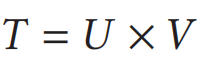 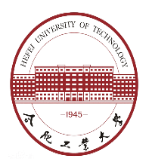 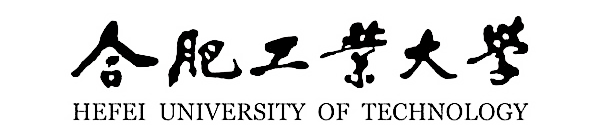 网络结构：
卷积空间transformer和一个时间的transformer
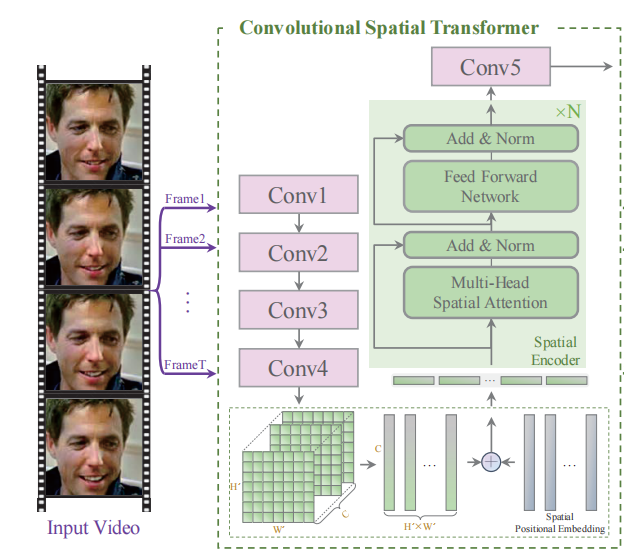 展开成一维序列：
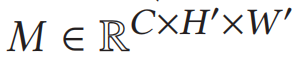 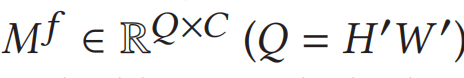 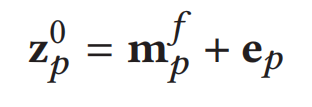 spatial transformer的输入：
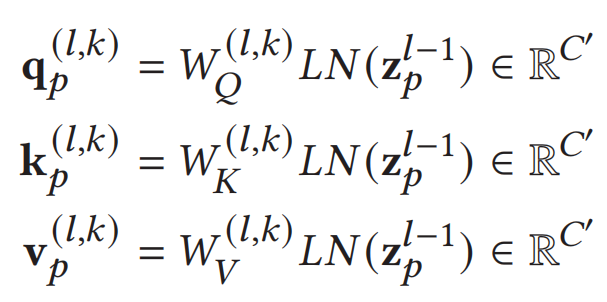 Q,K,V的计算：
[Speaker Notes: 首先介绍一下本论文的研究背景与意义]
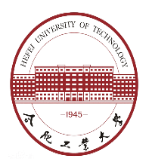 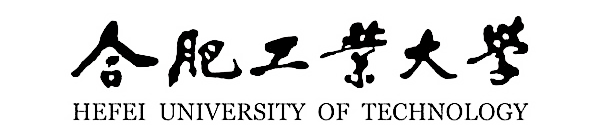 网络结构：
卷积空间transformer和一个时间的transformer
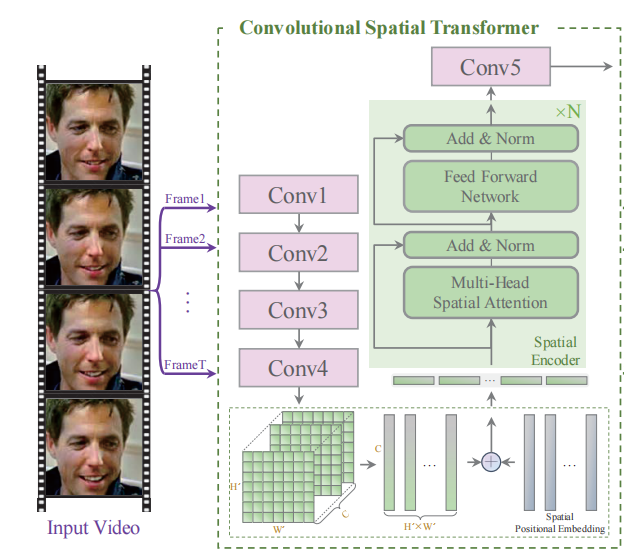 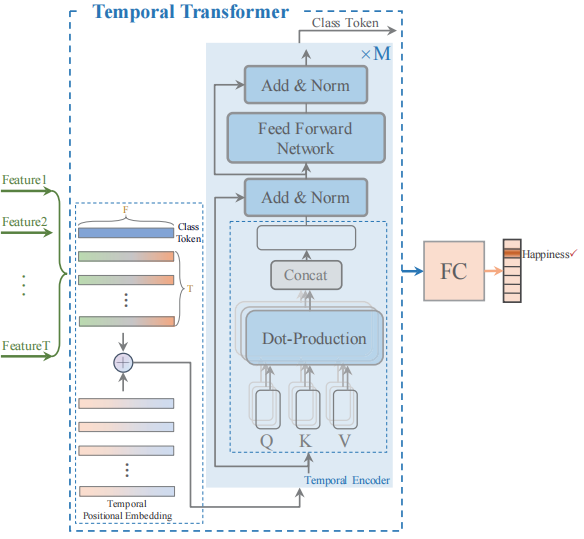 [Speaker Notes: 首先介绍一下本论文的研究背景与意义]
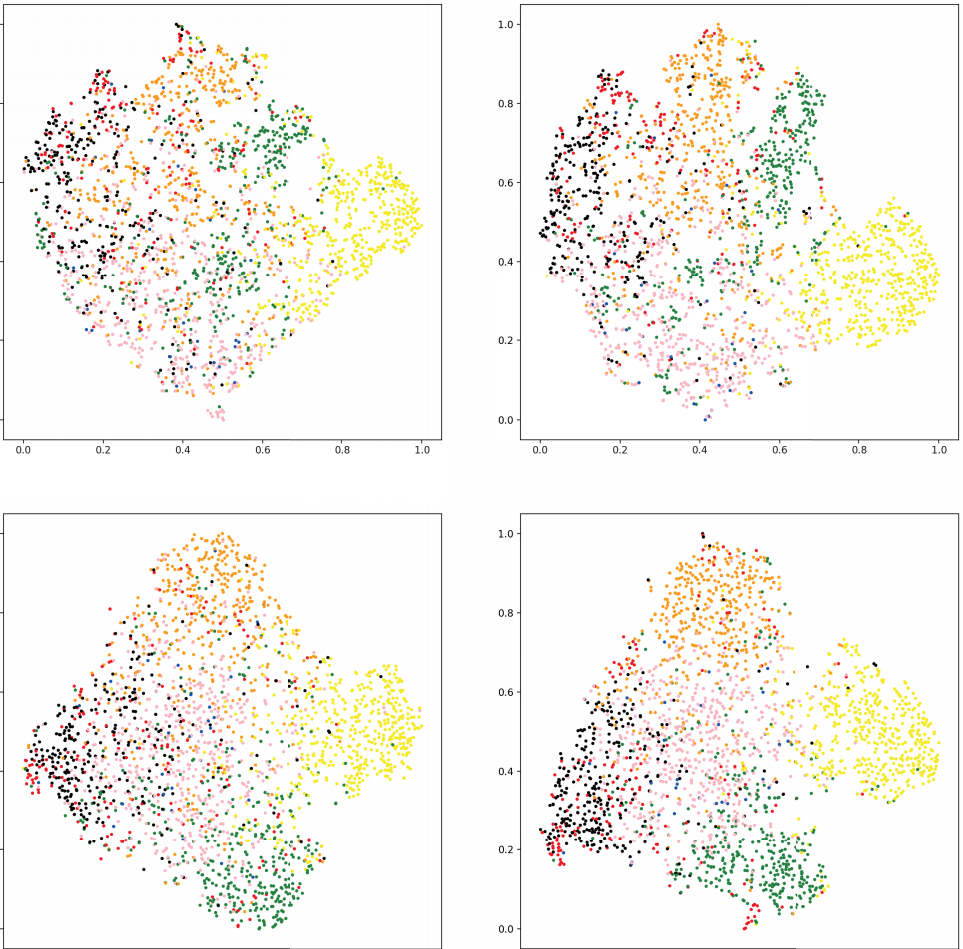 识别效果：
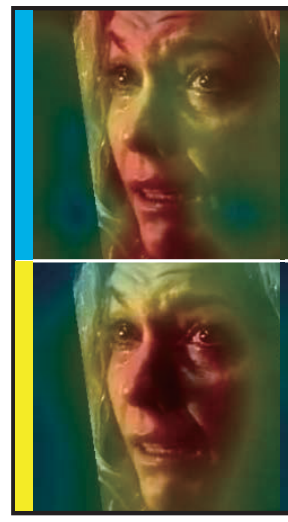 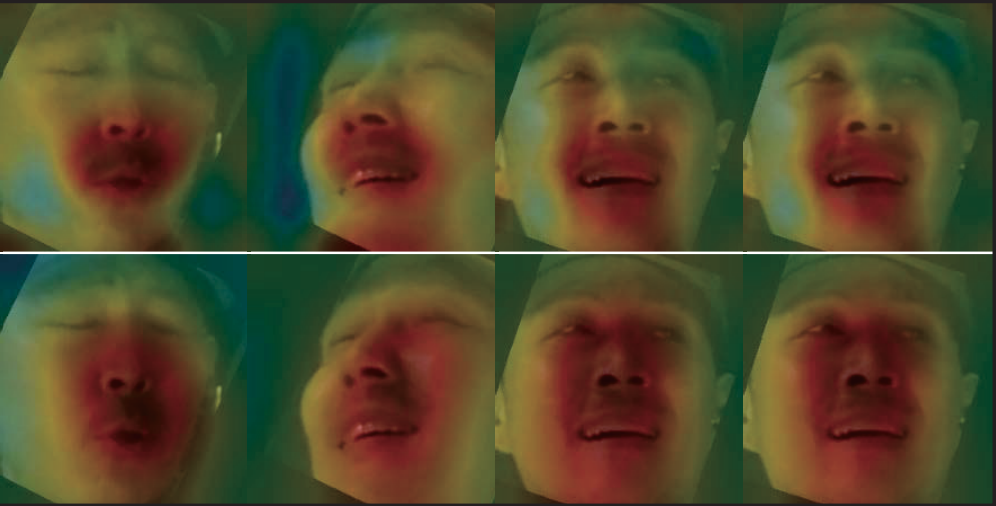 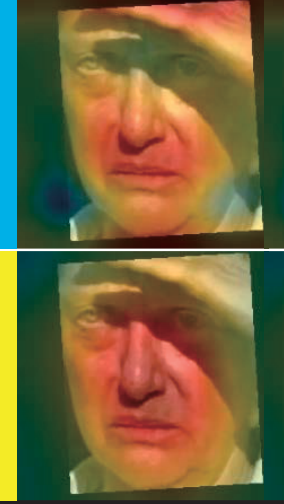 将学习到的面部特征图可视化
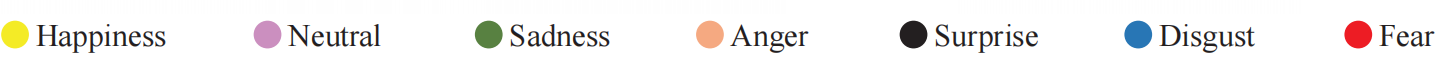 特征分布可视化
复现结果：
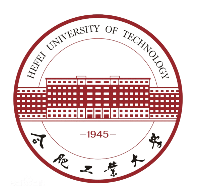 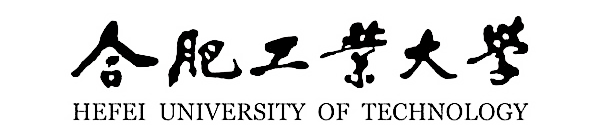 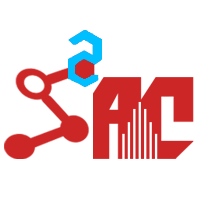 谢谢!